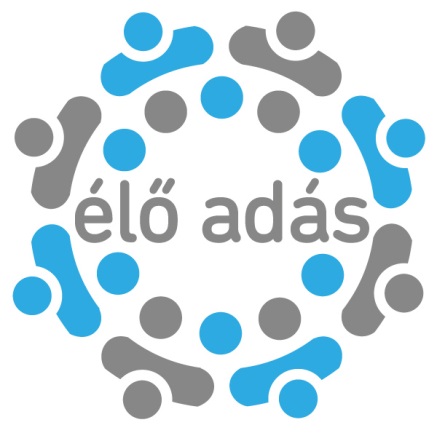 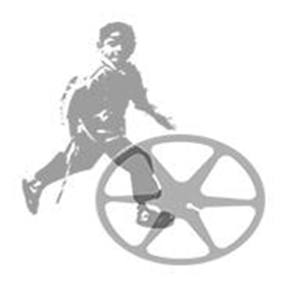 Add tovább!
Romakép Műhely
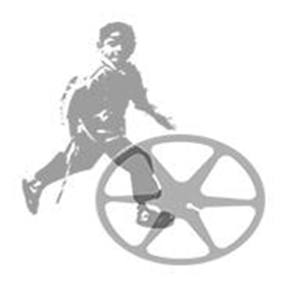 Romakép Műhely – DocuArt mozi
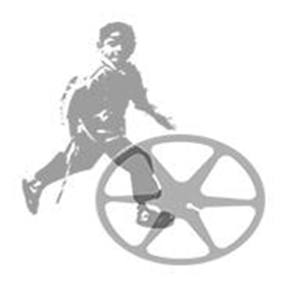 Nyitott közösségi filmklub
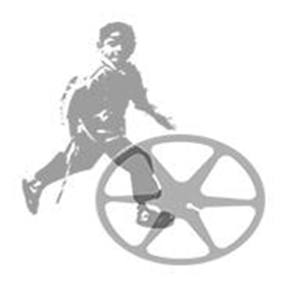 Egyetemi kurzus
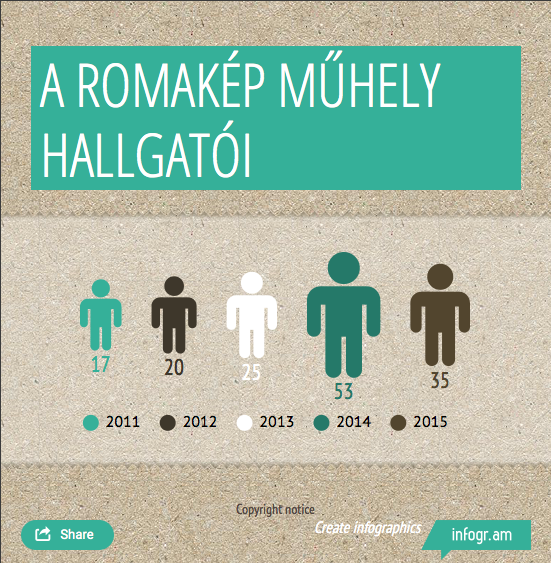 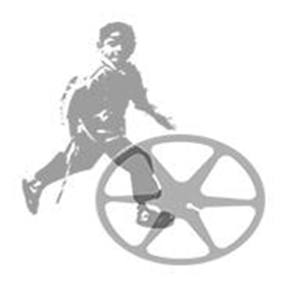 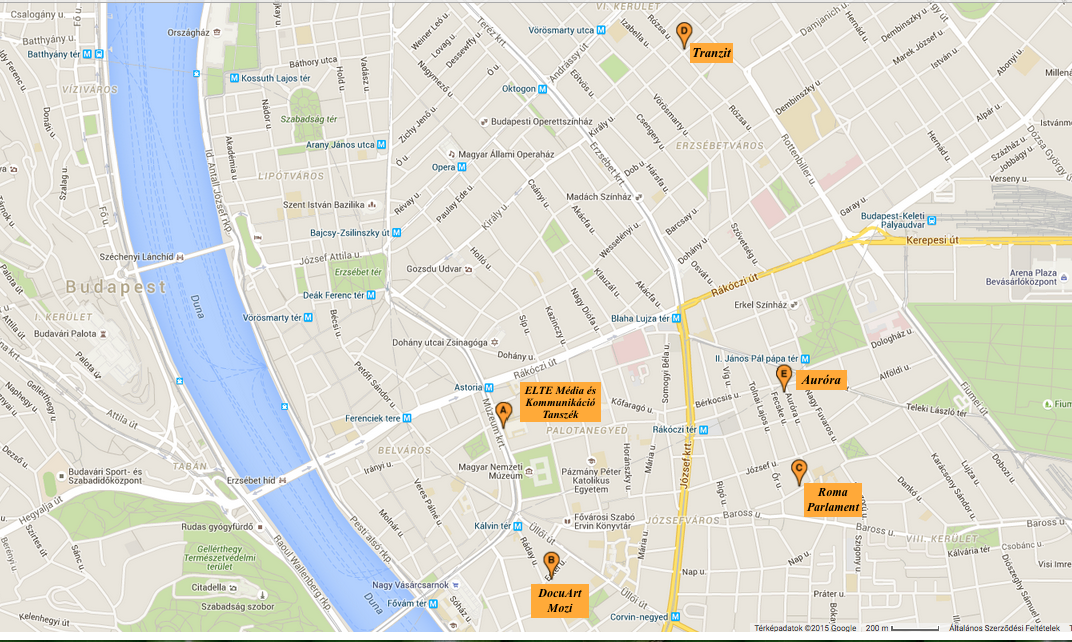 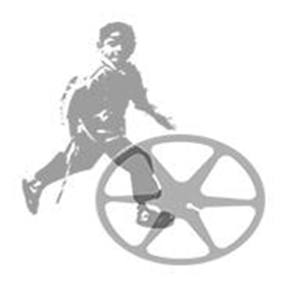 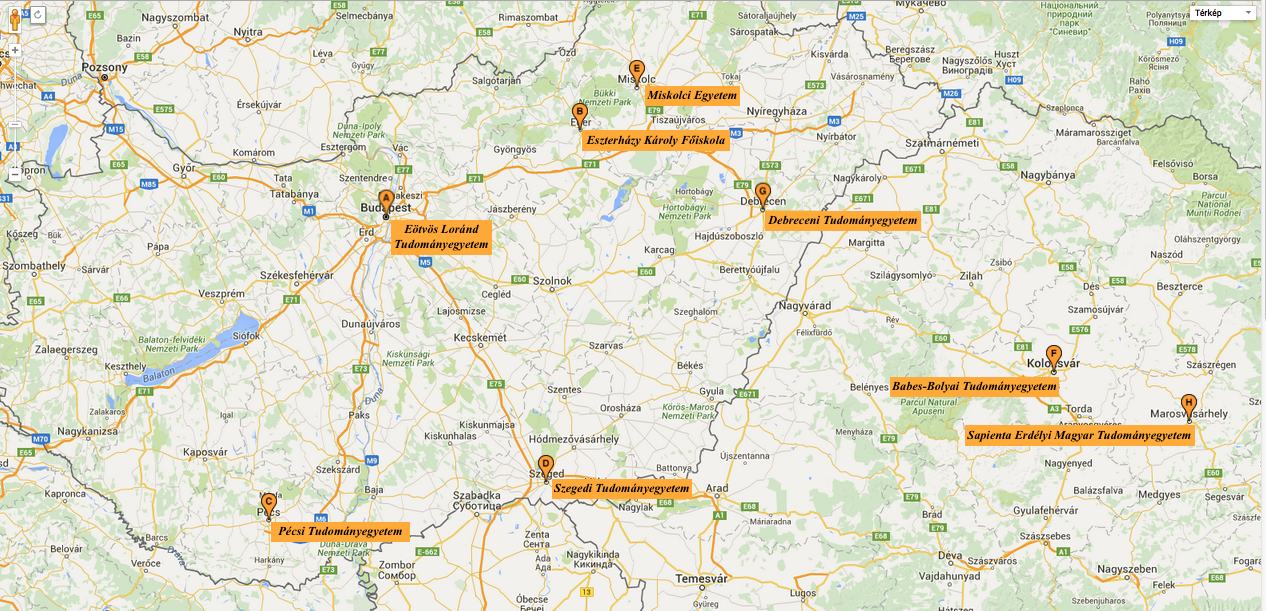 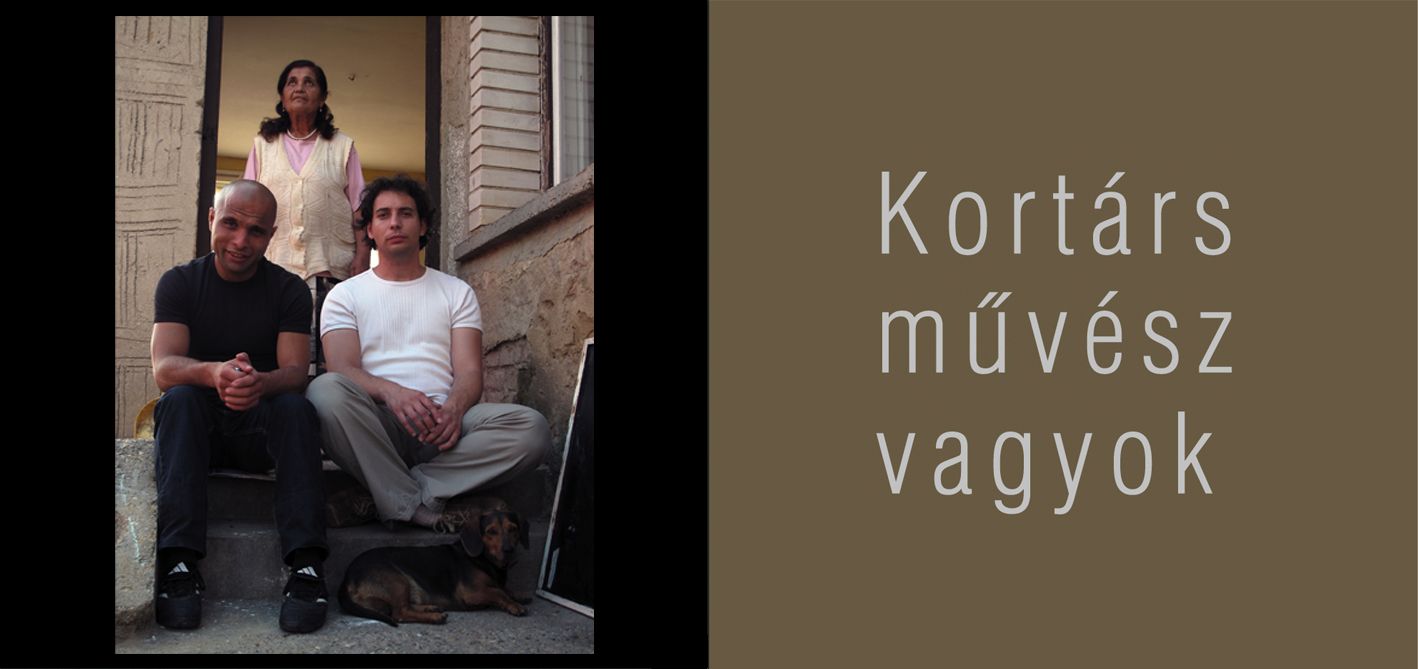 Raatzsch J. Andre: Kortárs művész vagyok
Fotó: Tulisz Hajnal
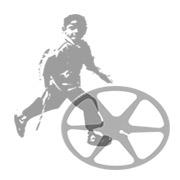 2016: a visszabeszélés éve
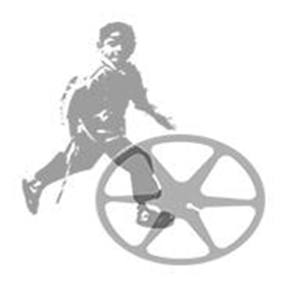 A tudás 6alom
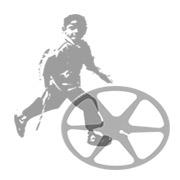 A Romakép Műhely tereinek kitágítása
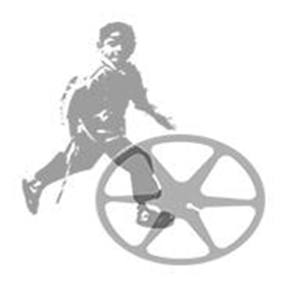 Add tovább!
Romakép-kiadvány (1000 db): 250 000 forint
Budapesti workshop (15 oktató számára): 200 000 forint
Hálózatosodás (RKM 8 másik egyetemen): 220 000 forint
Összköltség: 670 000 forint
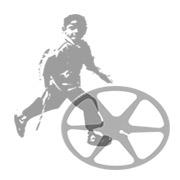 Köszönjük a figyelmet!
Müllner András és Pócsik Andrea szervezők
	a Romakép Műhely képviseletében